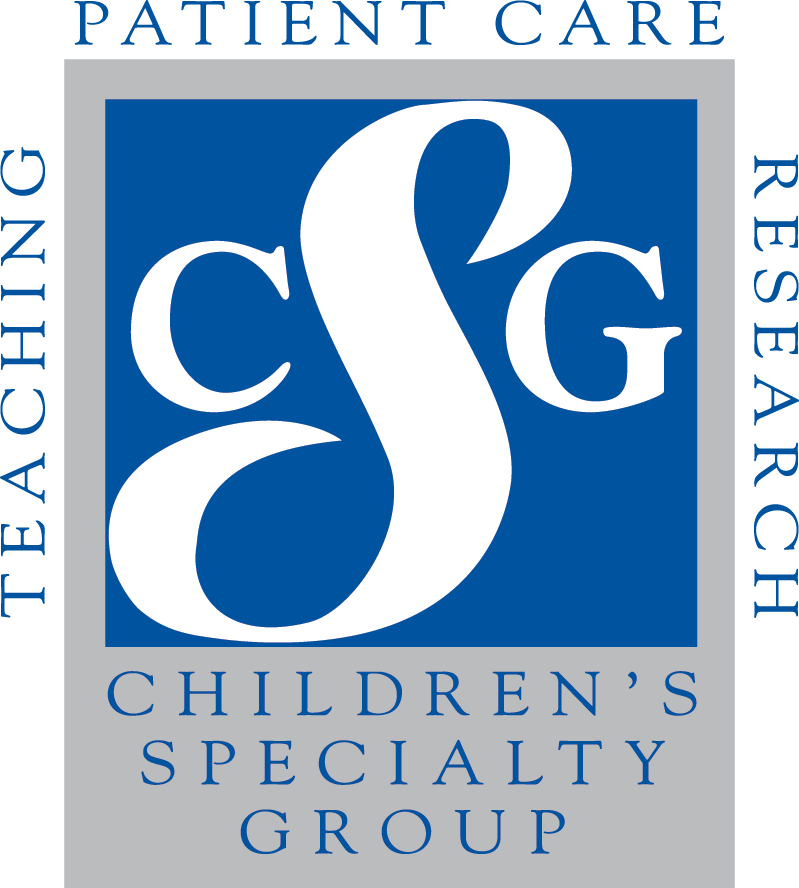 Your Poster Title Goes Here
Your Name Goes Here, Author’s Name, Author’s Name
Department of Pediatrics, Eastern Virginia Medical School, Norfolk, VA
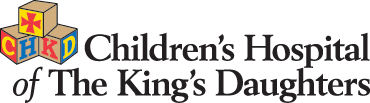 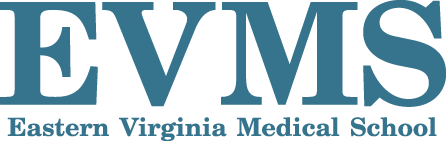 Introduction
Results
Participants
Results cont.
Your text goes here. Lorem ipsum dolor sit amet, consectetuer adipiscing elit. Nam in diam consectetuer odio blandit elementum. Morbi id ligula ac ligula adipiscing iaculis. Nulla risus lorem, molestie ac, scelerisque quis, gravida eleifend, wisi. Proin sapien ante, faucibus sit amet, mollis eu, molestie a, erat. Donec magna nibh, ultrices facilisis, dignissim at, mollis ut, diam. Nulla facilisi. Cum sociis natoque penatibus et magnis dis parturient montes, nascetur ridiculus mus. Morbi tristique erat at ligula. Curabitur in metus. Donec consequat. Quisque porta. Integer diam. Mauris pellentesque aliquet elit. Curabitur hendrerit metus quis augue. Mauris rhoncus, magna vitae laoreet imperdiet, ligula dolor hendrerit quam, sit amet mollis augue nibh et lorem.
Lorem ipsum dolor sit amet, consectetuer adipiscing elit. Nam in diam consectetuer odio blandit elementum. Morbi id ligula ac ligula adipiscing iaculis. Nulla risus lorem, molestie ac, scelerisque quis, gravida eleifend, wisi. 

Proin sapien ante, faucibus sit amet, mollis eu, molestie a, erat. Donec magna nibh, ultrices facilisis, dignissim at, mollis ut, diam. Nulla facilisi. Cum sociis natoque penatibus et magnis dis parturient montes, nascetur ridiculus mus. 
Morbi tristique erat at ligula. 
Curabitur in metus. 
Donec consequat. 
Quisque porta. Integer diam.
Mauris pellentesque aliquet elit. Curabitur hendrerit metus quis augue. Mauris rhoncus, magna vitae laoreet imperdiet, ligula dolor hendrerit quam, sit amet mollis augue nibh et lorem.
Procedures
Conclusion
Lorem ipsum dolor sit amet, consectetuer adipiscing elit. Nam in diam consectetuer odio blandit elementum. Morbi id ligula ac ligula adipiscing iaculis. Nulla risus lorem, molestie ac, scelerisque quis, gravida eleifend, wisi. Proin sapien ante, faucibus sit amet, mollis eu, molestie a, erat. Donec magna nibh, ultrices facilisis, dignissim at, mollis ut, diam. Nulla facilisi. Cum sociis natoque penatibus et magnis dis parturient montes, nascetur ridiculus mus. Morbi tristique erat at ligula. Curabitur in metus. Donec consequat. Quisque porta.
Cum sociis natoque penatibus et magnis dis parturient montes, nascetur ridiculus mus. Morbi tristique erat at ligula. Curabitur in metus. Donec consequat. Quisque porta. Integer diam. Mauris pellentesque aliquet elit. Curabitur hendrerit metus quis augue. Mauris rhoncus, magna vitae laoreet imperdiet, ligula dolor hendrerit quam, sit amet mollis augue nibh et lorem. Nam odio wisi, faucibus id, dictum nec, dignissim eget, ante.
Methods
Lorem ipsum dolor sit amet, consectetuer adipiscing elit. Nam in diam consectetuer odio blandit elementum. Morbi id ligula.
Your Poster Title Goes Here
Your Name Goes Here, Author’s Name, Author’s Name
Department of Pediatrics, Eastern Virginia Medical School, Norfolk, VA
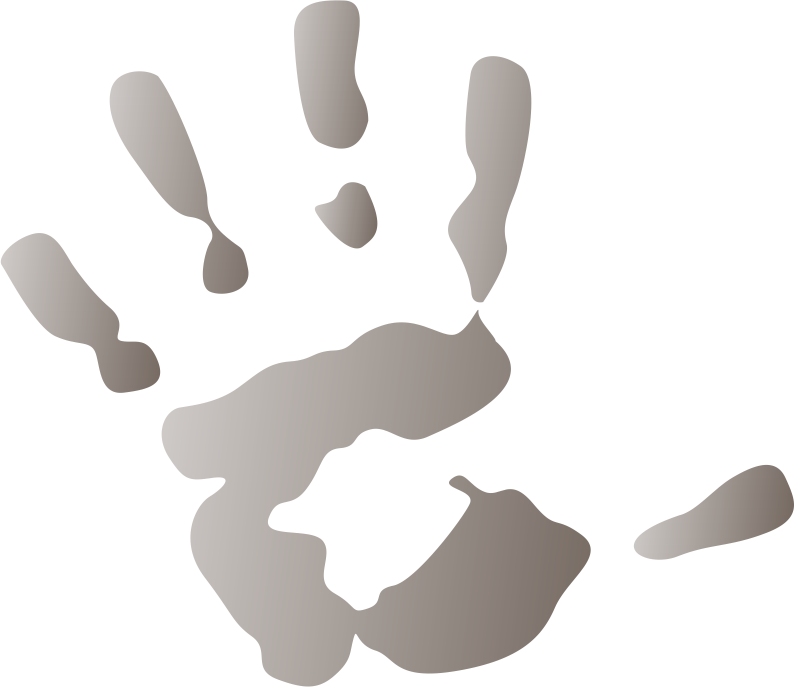 0
Introduction
Results
Participants
Results cont.
Your text goes here. Lorem ipsum dolor sit amet, consectetuer adipiscing elit. Nam in diam consectetuer odio blandit elementum. Morbi id ligula ac ligula adipiscing iaculis. Nulla risus lorem, molestie ac, scelerisque quis, gravida eleifend, wisi. Proin sapien ante, faucibus sit amet, mollis eu, molestie a, erat. Donec magna nibh, ultrices facilisis, dignissim at, mollis ut, diam. Nulla facilisi. Cum sociis natoque penatibus et magnis dis parturient montes, nascetur ridiculus mus. Morbi tristique erat at ligula. Curabitur in metus. Donec consequat. Quisque porta. Integer diam. Mauris pellentesque aliquet elit. Curabitur hendrerit metus quis augue. Mauris rhoncus, magna vitae laoreet imperdiet, ligula dolor hendrerit quam, sit amet mollis augue nibh et lorem. Nam odio wisi, faucibus id, dictum nec, dignissim eget, ante.
Lorem ipsum dolor sit amet, consectetuer adipiscing elit. Nam in diam consectetuer odio blandit elementum. Morbi id ligula ac ligula adipiscing iaculis. Nulla risus lorem, molestie ac, scelerisque quis, gravida eleifend, wisi. 

Proin sapien ante, faucibus sit amet, mollis eu, molestie a, erat. Donec magna nibh, ultrices facilisis, dignissim at, mollis ut, diam. Nulla facilisi. Cum sociis natoque penatibus et magnis dis parturient montes, nascetur ridiculus mus. 
Morbi tristique erat at ligula. 
Curabitur in metus. 
Donec consequat. 
Quisque porta. Integer diam.
Mauris pellentesque aliquet elit. Curabitur hendrerit metus quis augue. Mauris rhoncus, magna vitae laoreet imperdiet, ligula dolor hendrerit quam, sit amet mollis augue nibh et lorem.
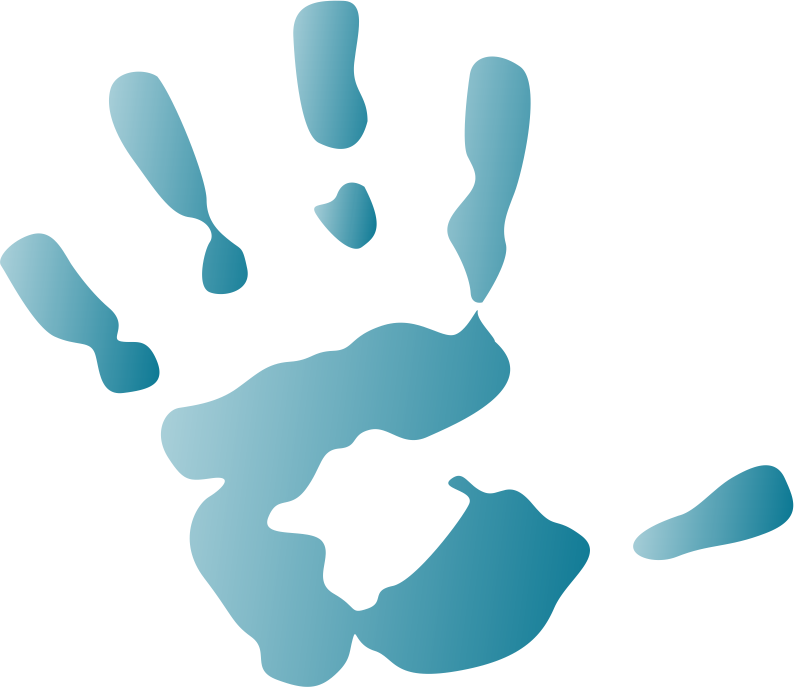 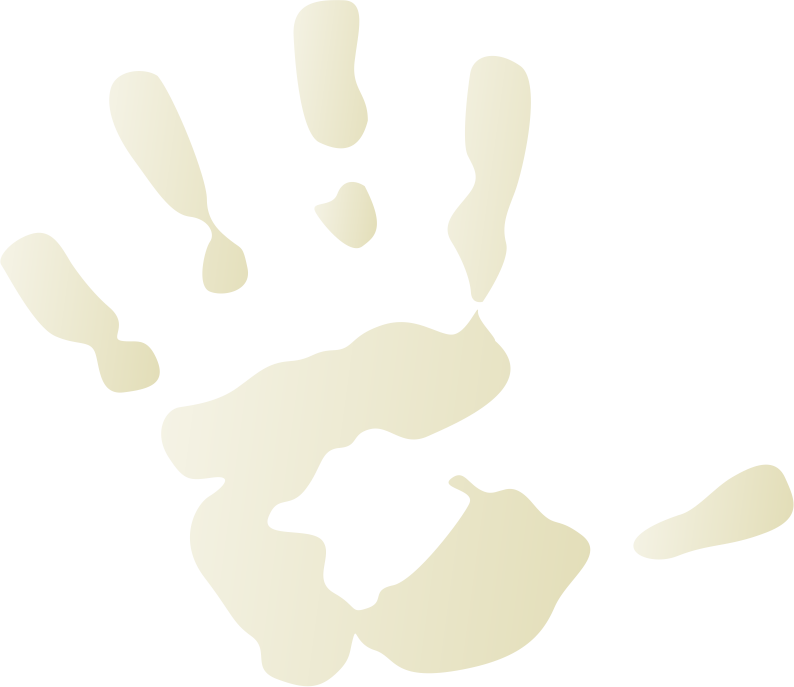 Procedures
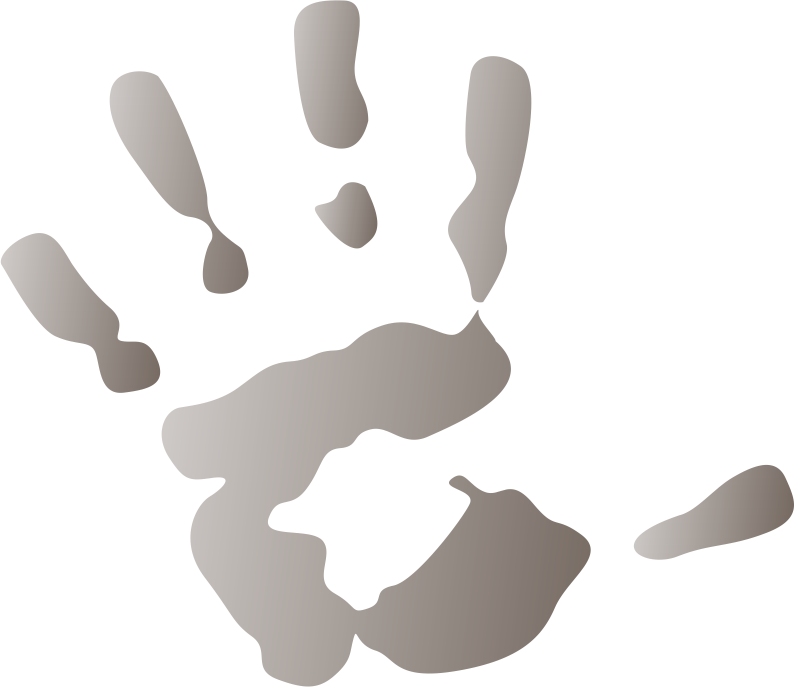 Lorem ipsum dolor sit amet, consectetuer adipiscing elit. Nam in diam consectetuer odio blandit elementum. Morbi id ligula ac ligula adipiscing iaculis. Nulla risus lorem, molestie ac, scelerisque quis, gravida eleifend, wisi. Proin sapien ante, faucibus sit amet, mollis eu, molestie a, erat. Donec magna nibh, ultrices facilisis, dignissim at, mollis ut, diam. Nulla facilisi. Cum sociis natoque penatibus et magnis dis parturient montes, nascetur ridiculus mus. Morbi tristique erat at ligula. Curabitur in metus. Donec consequat. Quisque porta. Integer diam. Mauris pellentesque aliquet elit. Curabitur hendrerit metus quis augue.
Conclusion
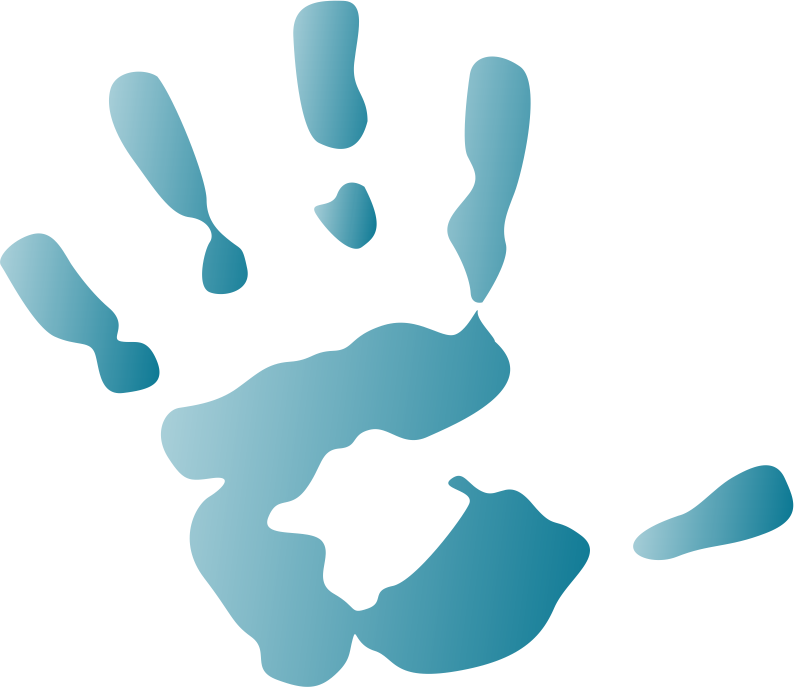 Cum sociis natoque penatibus et magnis dis parturient montes, nascetur ridiculus mus. Morbi tristique erat at ligula. Curabitur in metus. Donec consequat. Quisque porta. Integer diam. Mauris pellentesque aliquet elit. Curabitur hendrerit metus quis augue. Mauris rhoncus, magna vitae laoreet imperdiet, ligula dolor hendrerit quam, sit amet mollis augue nibh et lorem. Nam odio wisi, faucibus id, dictum nec, dignissim eget, ante.
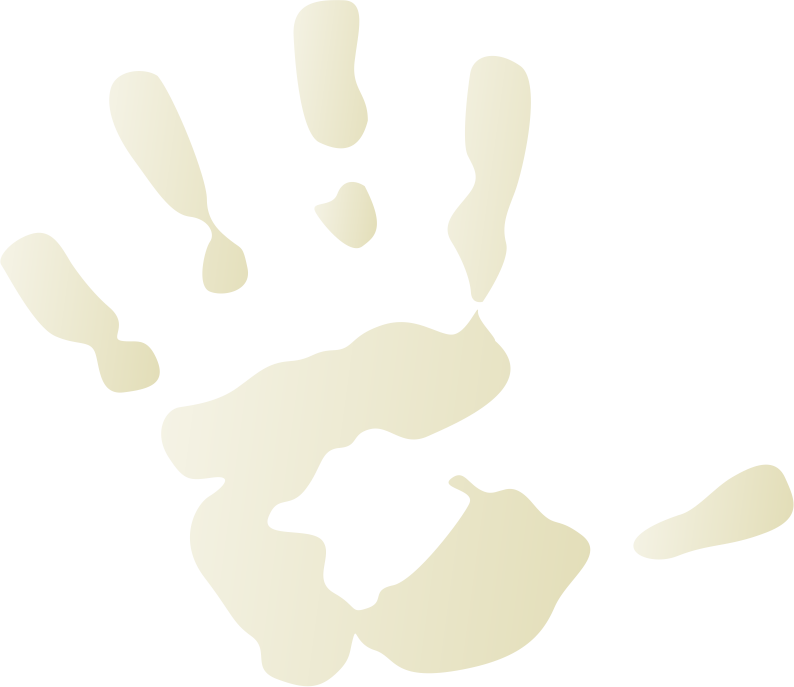 Methods
Lorem ipsum dolor sit amet, consectetuer adipiscing elit. Nam in diam consectetuer odio blandit elementum. Morbi id ligula.
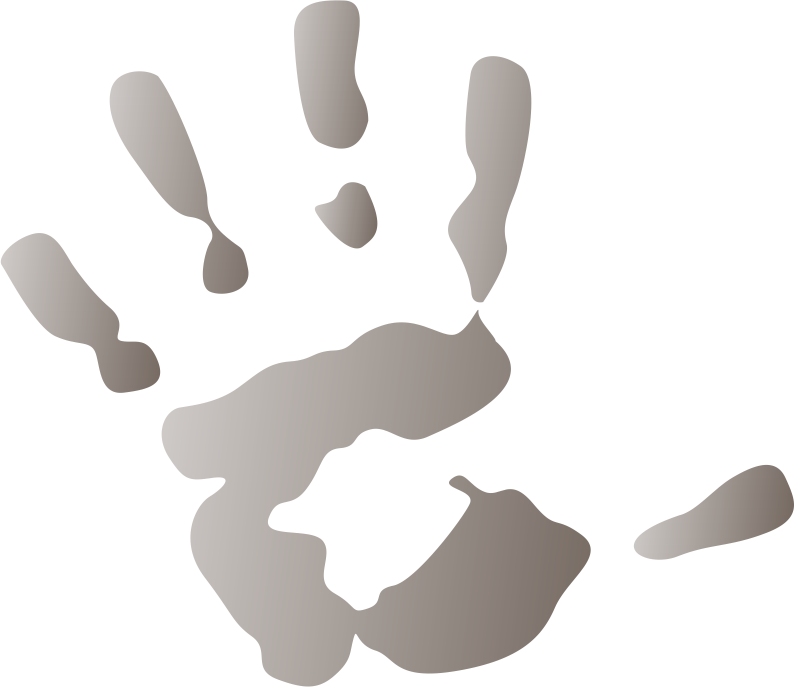